Детско- родительский проектФорма проекта: ПраздникТема: День дошкольного работника
Выполнила:
Хаткевич
Елена Николаевна
Актуальность проекта
Проект актуален тем, что в ходе его создания и реализации у родителей:
Совершенствуется развитие общения и взаимодействие с воспитателем.
Цель проекта: вовлечение родителей в образовательный процесс ДОО, для развития связной речи и гражданской позиции у детей.  Задачи: - обобщить знания у родителей о празднике День дошкольного работника, уточнить представления о многообразии профессий в ДОУ;- показать значение труда сотрудников дошкольного образовательного учреждения;- развивать умение двигаться в соответствии с характером музыки, развивать эмоциональную отзывчивость, формировать уважительное отношение к труду дошкольных работников, воспитывать эстетический вкус.
1.Подготовительный этап
Сбор родителей 
Тема проекта (День дошкольного работника)
Определение цели и задач проекта;
Подготовительный этап  (продолжение)
Проект- это работы, планы, мероприятия и другие задачи, направленные на создание уникального продукта.
Этапы проекта:
Подготовительный
Аналитический
Основный
Рефлексивный
Конечный продукт: праздник «День дошкольного работника»
Подготовительный этап(продолжение)
Распределение обязанностей, деление родителей на подгруппы:
Сроки выполнения 2 месяца
Обсуждение идей через Skype;
Подготовительный этап (продолжение)
Поиск информации:
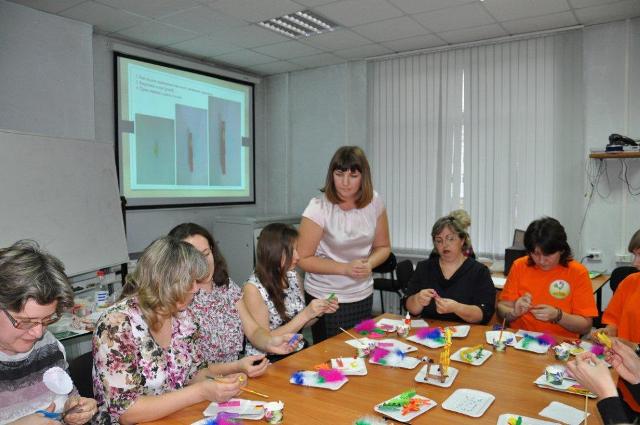 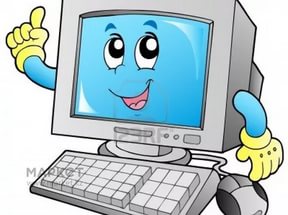 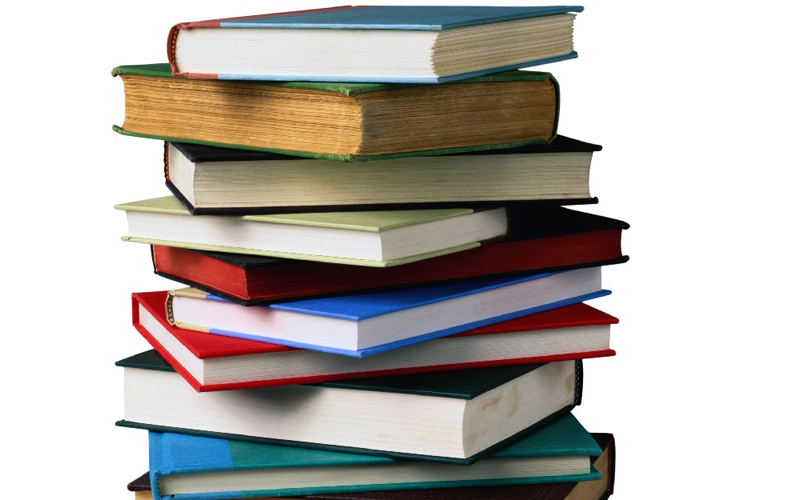 2.Аналитический  этап
Сбор родителей по подгруппам с целью выбора лучшего сценария, эскизов декораций,  музыки и наброски конкурсов
Аналитический этап(продолжение)
Работа над тремя задачами проекта.
Разучивание текста,
Работа над выразительностью роли
-речь
-Мимика
-жесты 
Проигрывание отдельных эскизов сценария;
3.Основной этап
Проигрывания сценария « День дошкольного работника»
4.Рефлексивный этап.
Подведение итогов 
Награждение участников;
Выбор тематики следующего сценария на праздник.
Спасибо за внимание!